Geometria descrittiva dinamica
Indagine insiemistica sulla doppia proiezione ortogonale di Monge
COMPENETRAZIONE  DI  SOLIDI  DI ROTAZIONE
COMPENETRAZIONE  DI DUE  CILINDRI  CON  GLI  ASSI  SGHEMBI  PERPENDICOLARI TRA LORO
Il disegno di copertina è stato eseguito 
nell’a. s. 1997/98 

da Deiana Maria Paola
della classe 3°B

 dell’Istituto Statale d’Arte
 «G. Mazara» di Sulmona

per la materia 
«Disegno geometrico e architettonico»
 del vecchio ordinamento


Insegnante:
 Prof. Elio Fragassi
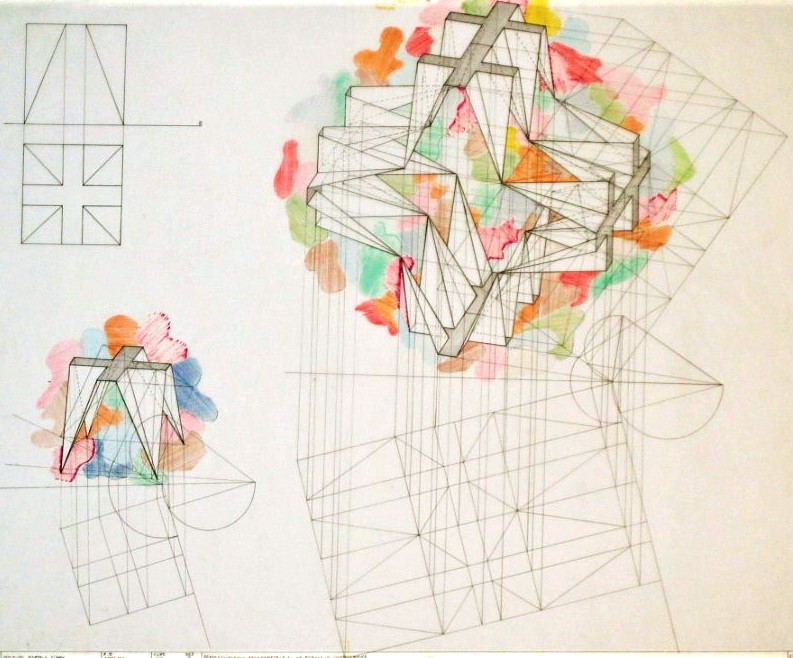 Indice
Solidi della composizione
1
Ricerca della procedura mediante il concetto di sezione
2
Applicazione della procedura e definizione della curva
3
Lettura dell’immagine e del risultato
4
Immagine di sintesi
5
Scomposizione dei solidi e visualizzazione del risultato
6
Per accedere alle pagine selezionare il numero
Il materiale può essere riprodotto citando la fonte
Autore   Prof. Arch. Elio Fragassi
GEOMETRIA DESCRITTIVA DINAMICA–COMPENETRAZIONE DI SOLIDI DI ROTAZIONE (Dati)
Torna a indice
I solidi geometrici della composizione sono i seguenti
Asse cilindro
Asse cilindro
Cilindro circolare retto di colore verde con la base unita a p1 e l’asse parallelo a p2
Cilindro circolare retto di colore azzurro con l’asse parallelo a p1 e obliquo a p2 collocato nello spazio del diedro in modo da compenetrare il cilindro di colore verde
Gli assi dei due cilindri sono tra loro in rapporto geometrico di ortogonalità ma, mentre l’asse del cilindro verde è ortogonale a p1, l’asse del cilindro azzurro è obliquo a p2
Si precisa, infine, che la circonferenza di base del cilindro di colore verde ha un raggio maggiore della circonferenza di base del cilindro di colore azzurro
Ribaltamento della base
Allo scopo di completare la rappresentazione della composizione, si esegue il ribaltamento della stessa sul piano laterale p3
Asse cilindro
GEOMETRIA DESCRITTIVA DINAMICA–COMPENETRAZIONE DI SOLIDI DI ROTAZIONE (1)
Torna a indice
º
g’’
º
g’’
Per la ricerca della curva di compenetrazione sviluppiamo i seguenti passaggi grafici
t2a
g’’
T2g
1’’
1’’
1’’’
1’’’
1-Sezioniamo i cilindri con un piano a (t1a; t2a) proiettante su p1
g’’
T2g
1’’
1’’
1’’’
1’’’
2-Si individuano, così, 
quattro generatrici 
complanari due per il 
cilindro verde g(g’; g’’) e
due per quello azzurro
g(g’;g’’) appartenenti tutte al piano a
g’
º
t1a
3-L’intersezione di queste generatrici individuano quattro punti 1(1’;1’’) che costituiscono punti per i quali passa la curva di compenetrazione tra i due solidi
g’
º
1’
¥
¥
º
T2g
T2g
g’
1’
4-Se proiettiamo questi punti sul ribaltamento della composizione su p3 completiamo la ricerca della curva nei punti (1’’’) anche sul piano laterale
GEOMETRIA DESCRITTIVA DINAMICA–COMPENETRAZIONE DI SOLIDI DI ROTAZIONE (2)
Torna a indice
t2a9
t2a1
t2a3
t2a5
Applicando in posizioni differenti il piano a di sezione si otterranno quaterne di punti che, opportunamente 
collegate tra loro daranno la curva di compenetrazione dei
due cilindri
t2a7
t2a2
t2a4
t2a6
t2a8
1’’
1
1’’’
1’’’
1’’
1
Si inizia con il piano a1 
tangente al cilindro 
verde e secante il 
cilindro blu  proseguendo, poi,
con  i piani a2; a3; a4; . . . a9 tutti 
secanti i due cilindri secondo due 
rette orizzontali e due proiettanti su p1
t1a9
t1a7
t1a8
t1a6
t1a5
t1a4
t1a3
t1a2
t1a1
E’ il caso di precisare che per quanto 
attiene il piano a1  si otterranno solamente due 
punti 1(1’;1’’;1’’’) in quanto il piano di sezione si 
colloca in posizione tangente al cilindro verde.
1’
Collegando, in modo opportuno, i punti definiti si otterrà la curva di compenetrazione dei due cilindri
Pertanto le due generatrici del cilindro azzurro intersecheranno l’unica generatrice del cilindro verde determinando così il punto di inversione della curva
Proiettando questi punti sulla posizione ribaltata della composizione 
determiniamo la posizione della curva di compenetrazione anche sul piano ribaltato p3
GEOMETRIA DESCRITTIVA DINAMICA–COMPENETRAZIONE DI SOLIDI DI ROTAZIONE (3)
Torna a indice
t2a9
t2a1
t2a3
t2a5
Per una migliore lettura dell’immagine e della curva di compenetrazione tra i due cilindri semplifichiamo l’elaborato grafico dissolvendo i seguenti elementi
t2a7
Curva di compenetrazione su p3
t2a2
t2a4
t2a6
t2a8
1’’’
1’’
1
Curva di compenetrazione su p2
1’’
1’’’
1
Punti della curva di compenetrazione
t1a9
t1a7
t1a8
t1a6
Tracce dei piani di sezione
t1a5
t1a4
Rette delle generatrici del cilindro di colore azzurro
t1a3
t1a2
t1a1
Rette di richiamo dei punti della curva di compenetrazione
Ribaltamento  sul piano laterale p3
1’
Eliminate dal disegno tutte le costruzioni necessarie alla ricerca restano evidenziati i due solidi e la relativa curva di compenetrazione sia su p1 
che su p2 che sul piano laterale p3
Curva di compenetrazione su p1
GEOMETRIA DESCRITTIVA DINAMICA–COMPENETRAZIONE DI SOLIDI DI ROTAZIONE (4)
Torna a indice
La risoluzione del problema della compenetrazione tra i due cilindri si presenta su p1, su p2 e sul piano ribaltato p3 come nella seguente immagine di sintesi
GEOMETRIA DESCRITTIVA DINAMICA–COMPENETRAZIONE DI SOLIDI DI ROTAZIONE (5)
Torna a indice
Curva su p2
Completate tutte le procedure la composizione si presenta come nell’immagine posta a fianco
Il cilindro di colore azzurro compenetra quello verde.
Se immaginiamo di scomporre l’immagine facendo dissolvere il cilindro di colore azzurro  si evidenzia la forma che assume il cilindro di colore verde
Dissolvenza su p1
Curva su p3
Dissolvenza su p2
Dissolvenza su p3
Mentre con colore rosso sono messi in evidenza, sui tre piani di proiezione, il profilo della curva di compenetrazione
Curva su p1
Torna a indice
Per maggiore completezza ed approfondimento degli argomenti si può consultare il seguente sito

https://www.eliofragassi.it/